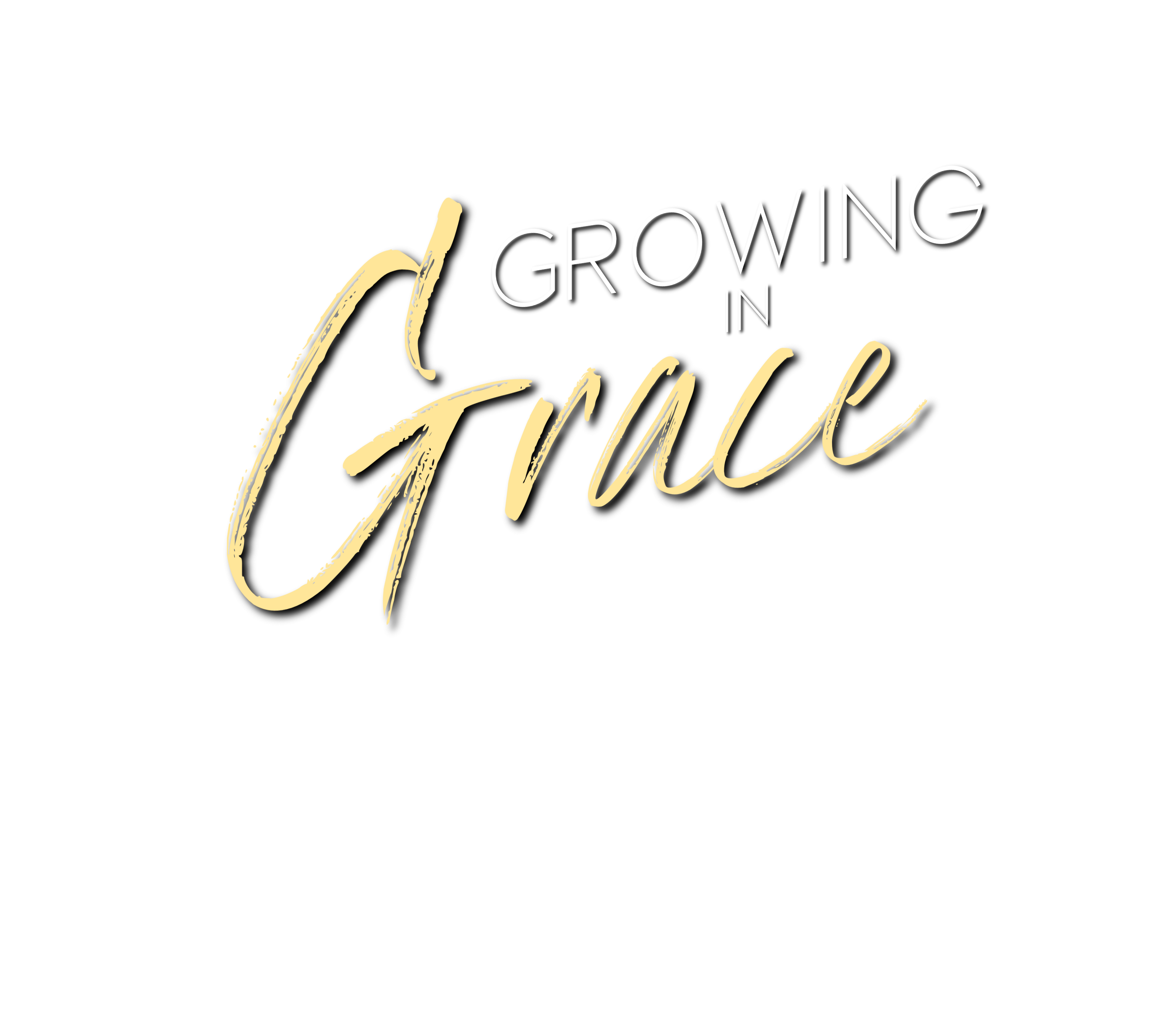 but grow in the grace and knowledge of our Lord and Savior Jesus Christ. 
– 2 Peter 3:18
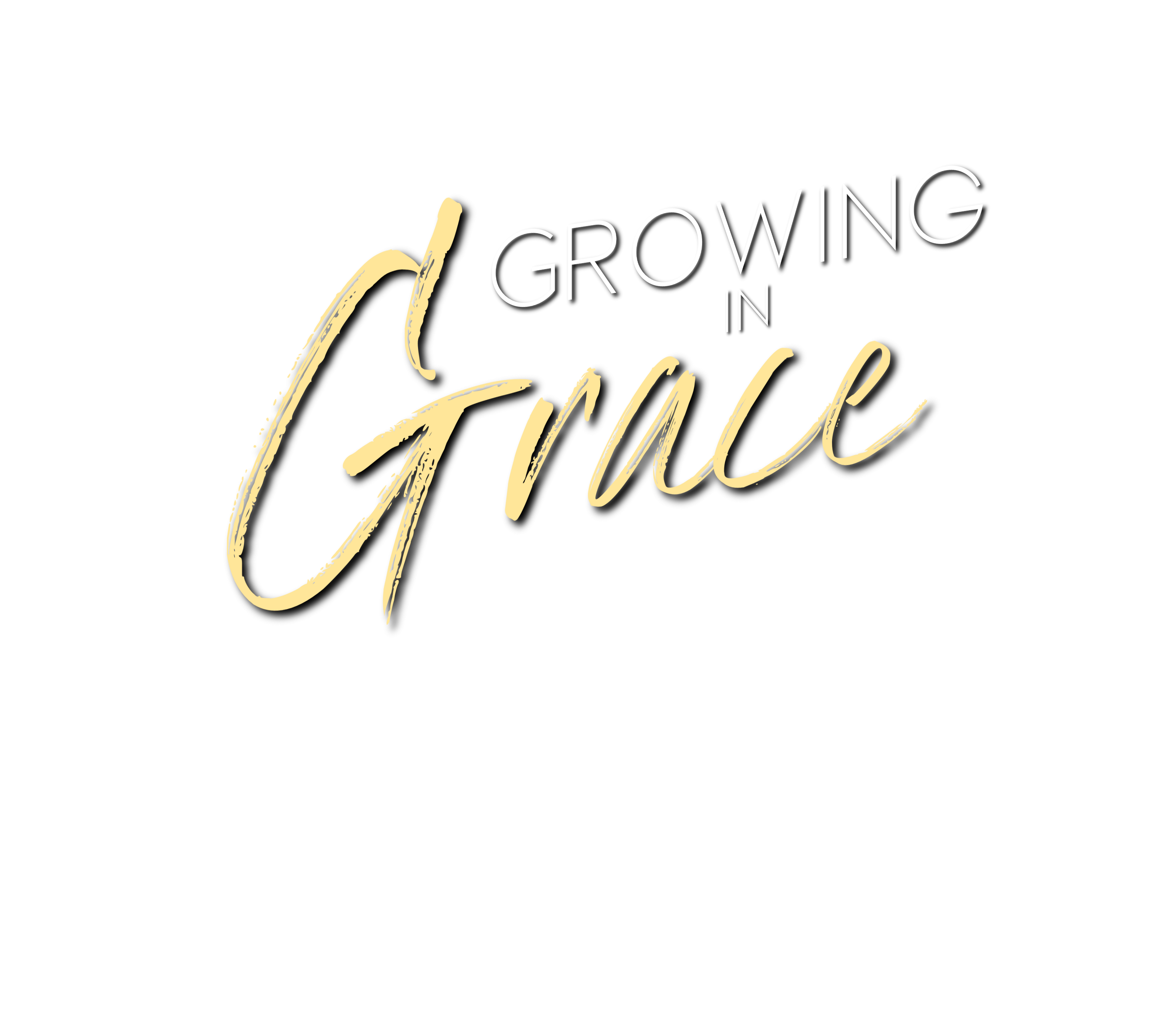 Add to Your Faith
What significant event does Peter allude to that takes place prior to partaking in the divine nature (cf. 2 Peter 1:4)? When does this event occur?
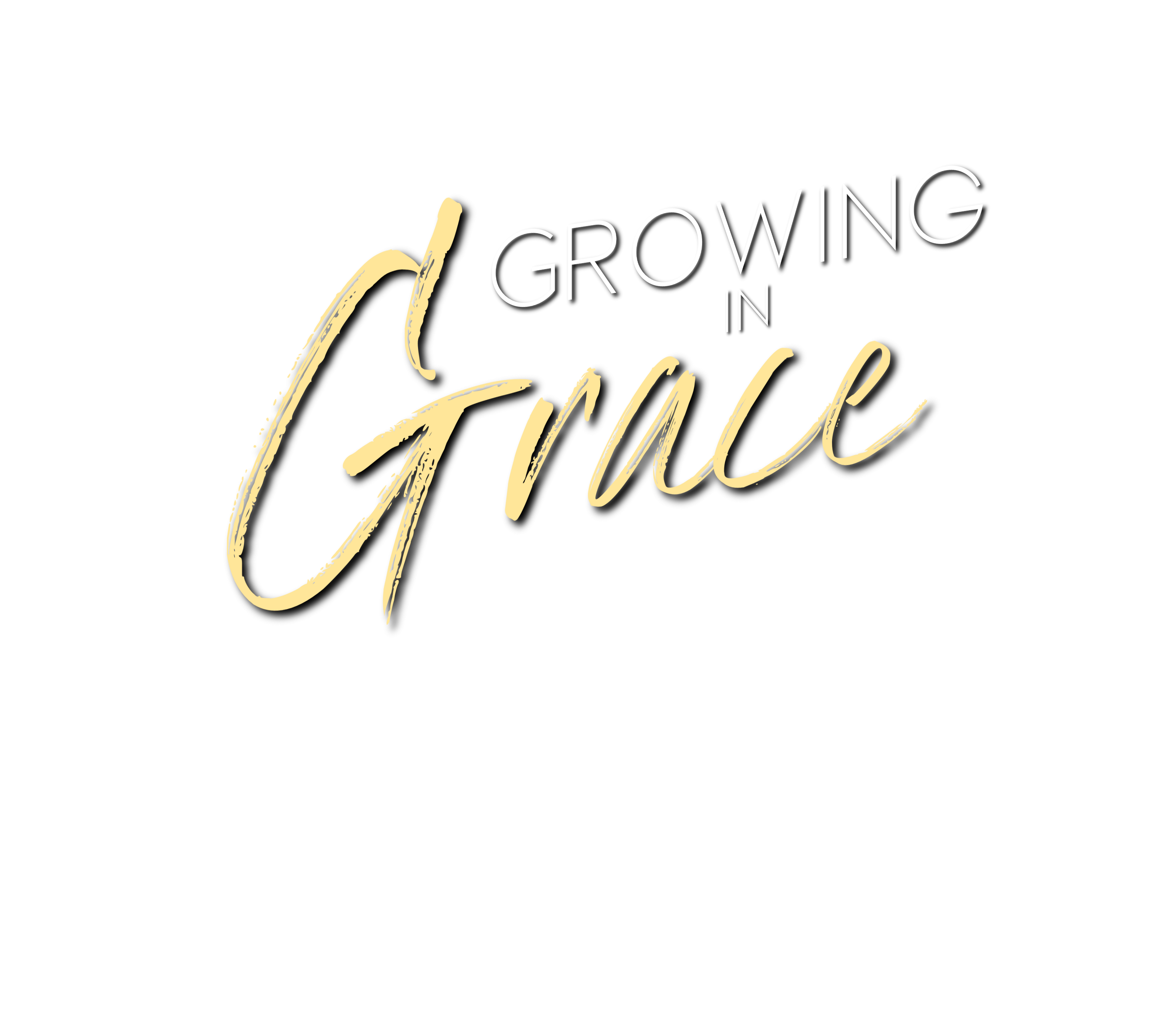 Add to Your Faith
What must take place before one can grow in grace (cf. Romans 5:2)?
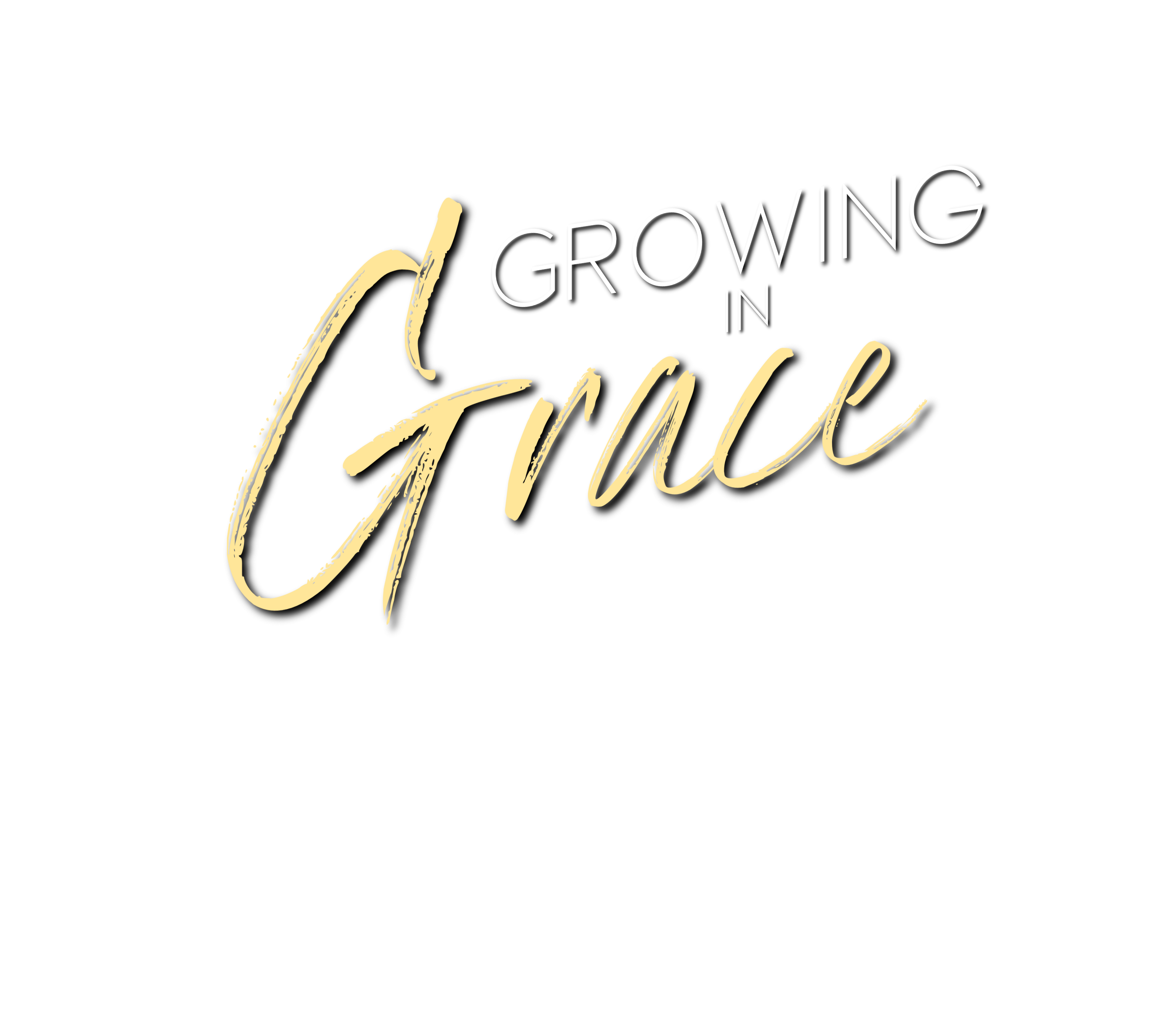 Add to Your Faith
What example of faith as a presupposition to growth in grace can be observed in Romans 5:1-5? Explain the role of faith in this process.
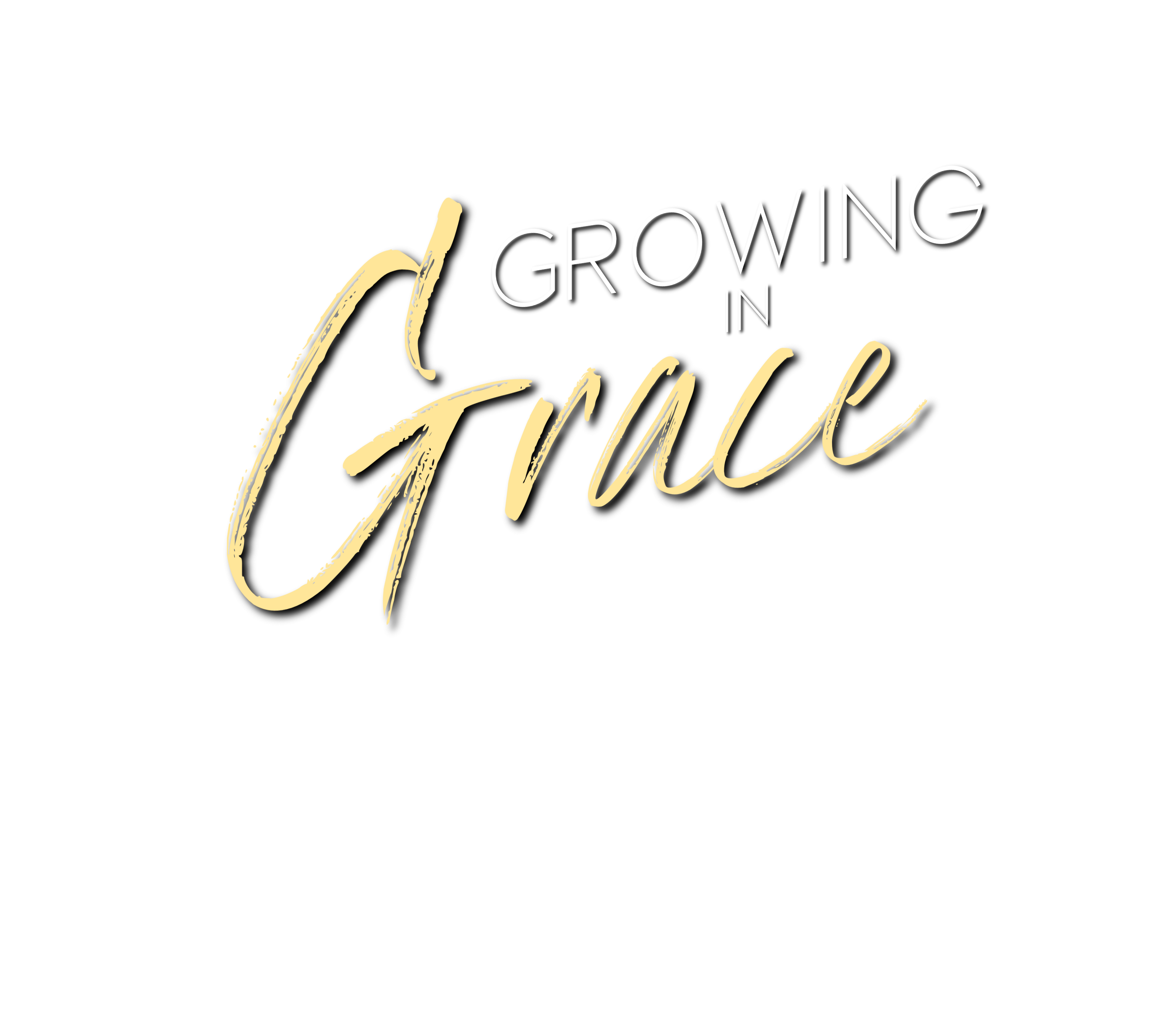 Add to Your Faith
What gives growth in the virtues listed by Peter spiritual, and saving significance?
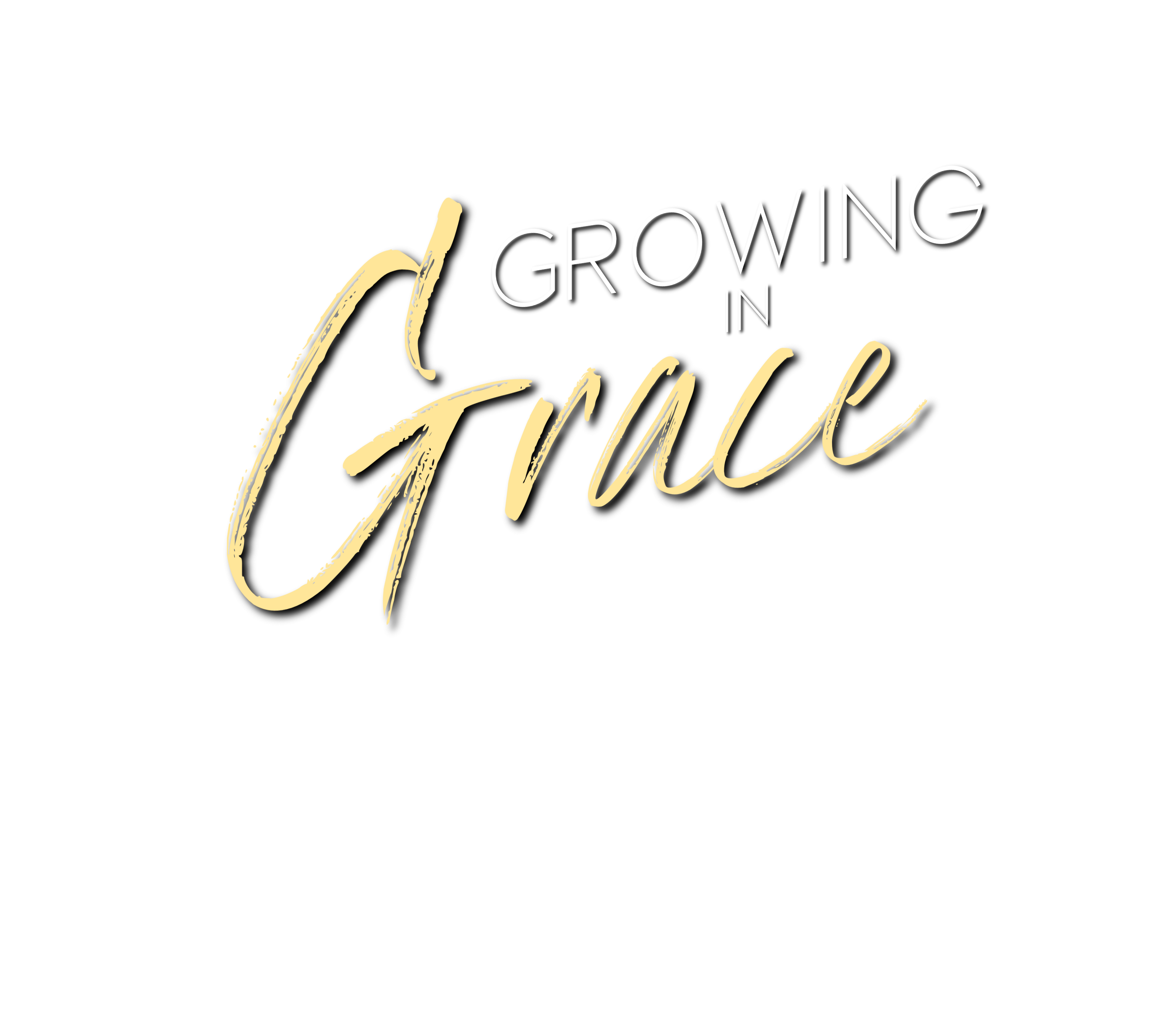 Add to Your Faith
Will one grow in the grace of God by adding any of the virtues Peter listed as a mere response to something observed in the world?
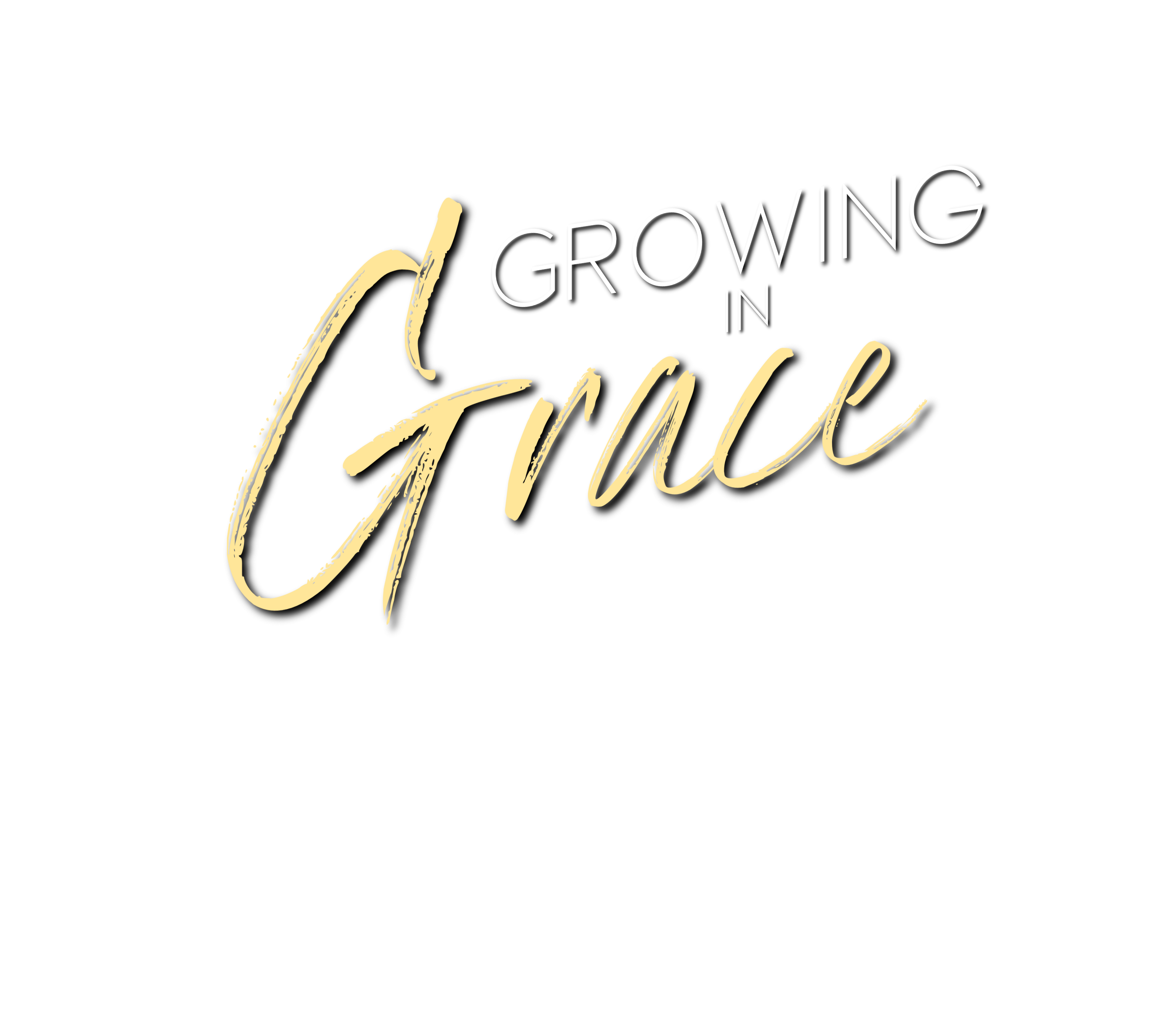 Add to Your Faith
What is the source of the faith upon which these virtues are to be added (cf. 2 Peter 1:1)?
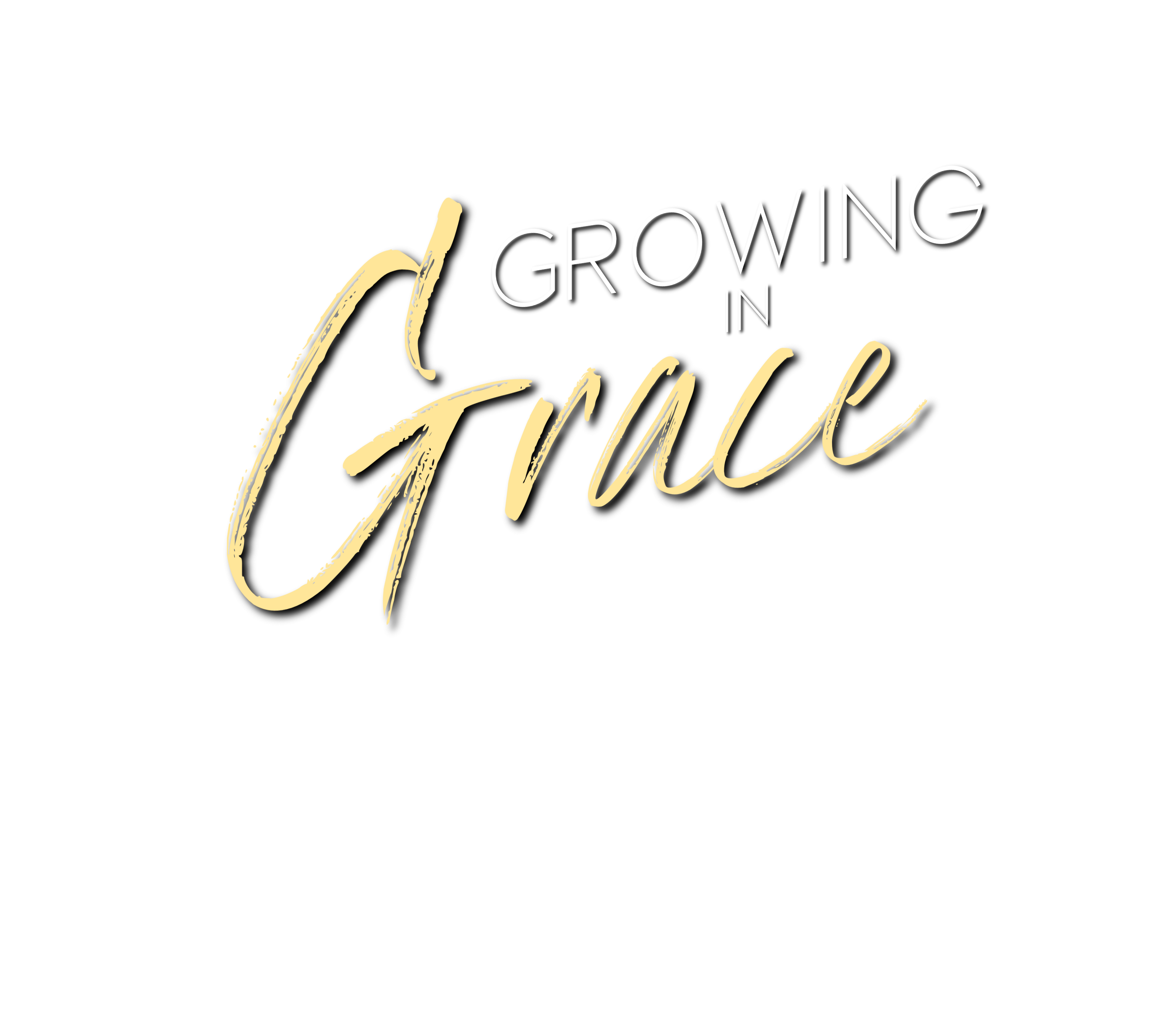 Add to Your Faith
Explain how faith is obtained “through the righteousness of God” (2 Peter 1:1, KJV).
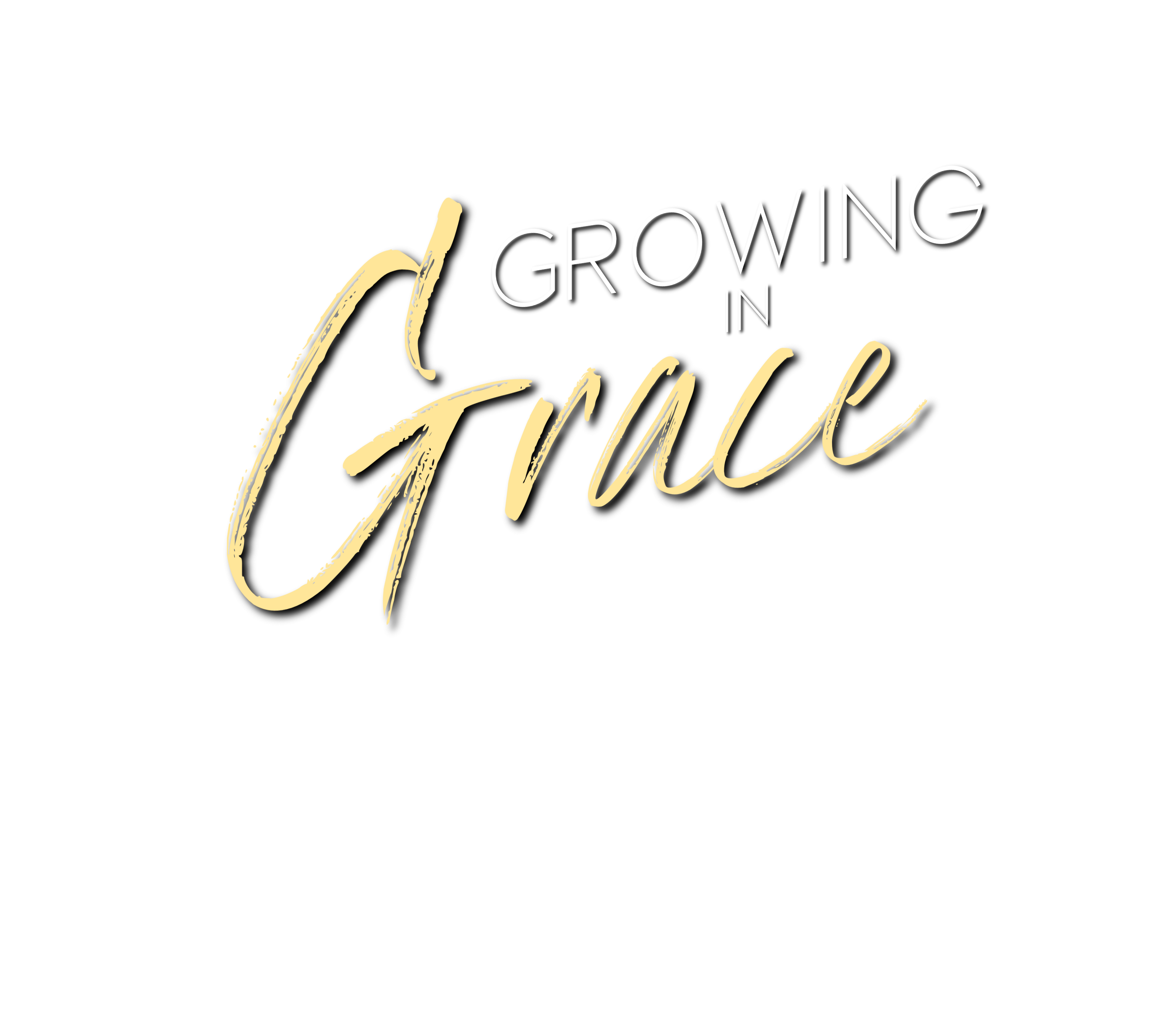 Add to Your Faith
What profit is there, if any, when one grows in the virtues listed by Peter as a response to anything other than the gospel? Is there any danger in this as it pertains to the life of a Christian?
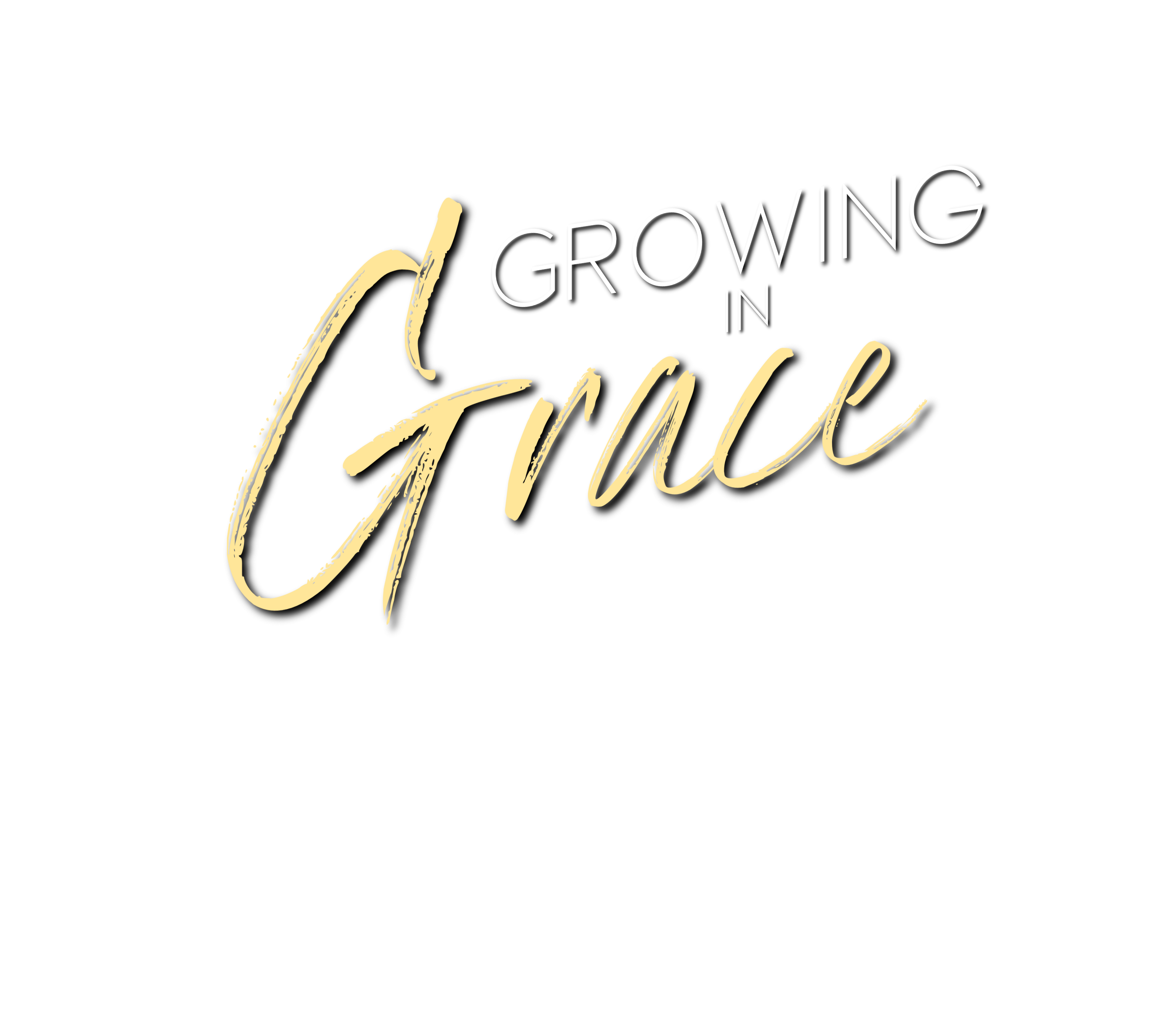 Add to Your Faith
How had the Corinthians viewed the message preached by Paul and Apollos? What significance, if any, did this have?
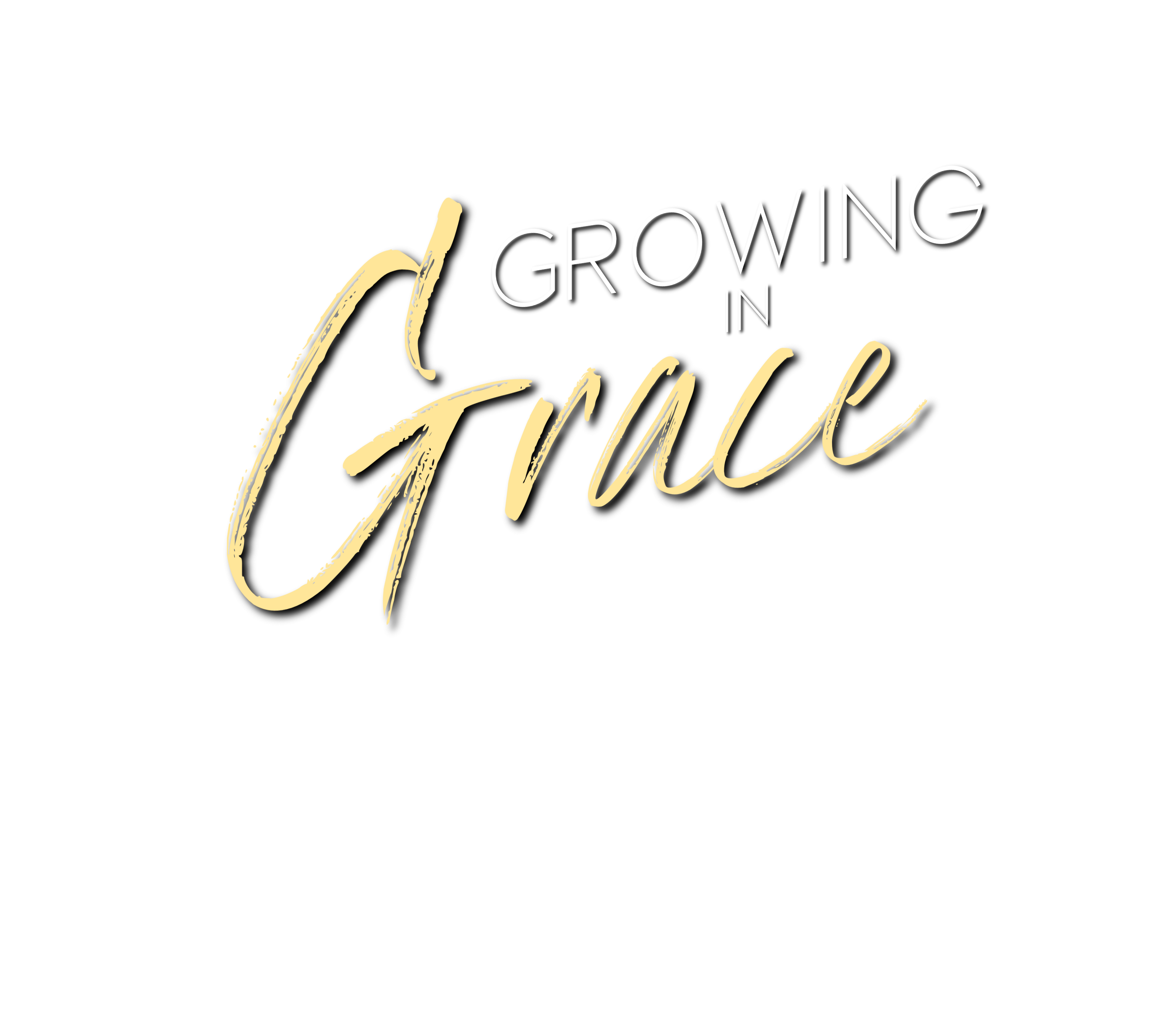 Add to Your Faith
What is the only way to grow in the grace of God? As opposed to what?